ที่มา :  นโยบายรัฐบาล และมติคณะกรรมการหลักประกันสุขภาพแห่งชาติ                                                                   เมื่อ 10 กรกฎาคม 2555
1.  เห็นชอบการดำเนินงานตามนโยบายการร่วมจ่ายค่าบริการ 30 บาทต่อครั้งที่ได้รับบริการรักษาพยาบาลจนสิ้นสุดและได้รับยา โดยดำเนินการในโรงพยาบาลระดับโรงพยาบาลชุมชนขึ้นไปพร้อมกันทั่วประเทศ ทั้งนี้ ตั้งแต่วันที่ 1 กันยายน 2555 เป็นต้นไป
2. มอบ สปสช. ประสานกระทรวงสาธารณสุข เพื่อดำเนินการดังนี้
	2.1  ทบทวนประกาศกระทรวงสาธารณสุข เรื่องบุคคลที่สมควรได้รับยกเว้นการร่วมจ่ายค่าบริการ         30 บาท ให้สมบูรณ์และเป็นปัจจุบัน
     2.2  ประชาสัมพันธ์ เผยแพร่ความรู้ ข้อมูลด้านสิทธิ หน้าที่ และอื่นๆที่เกี่ยวข้อง เพื่อให้เกิด       ความเข้าใจอย่างทั่วถึงทั้งผู้ให้บริการและประชาชน 
3.  มอบ สปสช.ติดตามผลการดำเนินงานตามนโยบายการร่วมจ่ายค่าบริการ 30 บาทต่อครั้งที่ได้รับบริการ และนำเสนอคณะกรรมการเพื่อพิจารณาต่อไป
1
“30 บาทยุคใหม่” ทศวรรษคุณภาพ ที่ประชาชนจะได้รับ
“เพิ่มสิทธิประโยชน์”
2
“30 บาทยุคใหม่” ทศวรรษคุณภาพ ที่ประชาชนจะได้รับ
“เพิ่มสิทธิประโยชน์”
3
“30 บาทยุคใหม่” ทศวรรษคุณภาพ ที่ประชาชนจะได้รับ
“เพิ่มคุณภาพ การเข้าถึงบริการ”
4
“30 บาทยุคใหม่” ทศวรรษคุณภาพ ที่ประชาชนจะได้รับ
“เพิ่มคุณภาพ การเข้าถึงบริการ”
5
“30 บาทยุคใหม่” ทศวรรษคุณภาพ ที่ประชาชนจะได้รับ
“เพิ่มความสะดวก ได้รับการดูแล และ บริการอย่างทั่วถึง”
6
“30 บาทยุคใหม่” ทศวรรษคุณภาพ ที่ประชาชนจะได้รับ
“เพิ่มความสะดวก ได้รับการดูแล และ บริการอย่างทั่วถึง”
7
ผู้ที่จะได้รับยกเว้นการร่วมจ่าย 30 บาท
ผู้ที่เข้ารับบริการด้านการสร้างเสริมสุขภาพ การป้องกันโรค การเข้ารับบริการกรณีเจ็บป่วยฉุกเฉินวิกฤติ/ฉุกเฉินเร่งด่วน หรือเข้ารับบริการในหน่วยบริการระดับต่ำกว่าโรงพยาบาลชุมชน เป็นไปตามประกาศคณะกรรมการหลักประกันฯ เรื่อง การร่วมจ่ายค่าบริการ พ.ศ.2555 

บุคคลผู้ยากไร้ หรือบุคคลอื่นที่รัฐมนตรีว่าการกระทรวงสาธารณสุขประกาศกำหนด >> ตามประกาศกระทรวงสาธารณสุข เรื่อง บุคคลที่ไม่ต้องจ่ายค่าบริการ พ.ศ.2555
8
ข้อมูลผู้ที่จะได้รับยกเว้นการร่วมจ่ายจังหวัดพระนครศรีอยุธยา
ข้อมูล ณ เดือนสิงหาคม ๒๕๕๕
ที่มา : ศูนย์ทะเบียน สำนักงานหลักประกันสุขภาพแห่งชาติ
9
บุคคลผู้ยากไร้ หรือบุคคลอื่นที่รัฐมนตรีว่าการกระทรวงสาธารณสุขประกาศกำหนด ประกอบด้วย
ผู้มีรายได้น้อย ตามระเบียบสำนักนายกรัฐมนตรีว่าด้วยสวัสดิการประชาชนด้านการรักษาพยาบาล พ.ศ.๒๕๓๗
ผู้นำชุมชน ได้แก่ กำนัน สารวัตรกำนัน ผู้ใหญ่บ้าน ผู้ช่วยผู้ใหญ่บ้าน และแพทย์ประจำตำบล และบุคคลในครอบครัว
อาสาสมัครสาธารณสุขประจำหมู่บ้าน (อสม.) อาสาสมัครสาธารณสุขกรุงเทพมหานคร และบุคคลในครอบครัว
ผู้ที่มีอายุเกินกว่า ๖๐ ปีบริบูรณ์
เด็กอายุไม่เกิน ๑๒ ปีบริบูรณ์
10
บุคคลผู้ยากไร้ หรือบุคคลอื่นที่รัฐมนตรีว่าการกระทรวงสาธารณสุขประกาศกำหนด ประกอบด้วย
๖)  คนพิการตามกฎหมายว่าด้วยการส่งเสริมและพัฒนาคุณภาพชีวิตคนพิการ ทั้งนี้  จะมีบัตรประจำตัวคนพิการหรือไม่ก็ตาม
๗)  พระภิกษุ สามเณร แม่ชี นักบวช นักพรต และผู้นำศาสนาอิสลามที่มีหนังสือ  รับรอง และบุคคลในครอบครัวของผู้นำศาสนาอิสลาม
๘)  ทหารผ่านศึกทุกระดับชั้น ที่มีบัตรทหารผ่านศึก และบุคคลในครอบครัว รวมถึง         ผู้ได้รับพระราชทานเหรียญชัยสมรภูมิและทายาท
๙)  นักเรียนไม่เกินชั้นมัธยมศึกษาตอนต้น
๑๐) นักเรียนทหารและทหารเกณฑ์
11
บุคคลผู้ยากไร้ หรือบุคคลอื่นที่รัฐมนตรีว่าการกระทรวงสาธารณสุขประกาศกำหนด ประกอบด้วย
๑๑) ผู้ได้รับพระราชทานเหรียญงานพระราชสงครามในทวีปยุโรปและบุคคลใน  ครอบครัว
๑๒) อาสาสมัครมาเลเรีย ตามโครงการของกระทรวงสาธารณสุข และบุคคลใน  ครอบครัว
๑๓) ช่างสุขภัณฑ์หมู่บ้านตามโครงการของกรมอนามัยและบุคคลในครอบครัว
๑๔) ผู้บริหารโรงเรียน และครูของโรงเรียนเอกชนที่สอนศาสนาอิสลามควบคู่กับวิชา  สามัญหรือวิชาชีพ และบุคคลในครอบครัว ในเขตจังหวัดปัตตานี ยะลา   นราธิวาส สตูล สงขลา พัทลุง นครศรีธรรมราช ระนอง กระบี่ พังงา และภูเก็ต
๑๕) ผู้ได้รับพระราชทานเหรียญราชการชายแดน
12
บุคคลผู้ยากไร้ หรือบุคคลอื่นที่รัฐมนตรีว่าการกระทรวงสาธารณสุขประกาศกำหนด ประกอบด้วย
๑๖) ผู้ได้รับพระราชทานเหรียญพิทักษ์เสรีชน
๑๗) สมาชิกผู้บริจาคโลหิตของสภากาชาดไทย ซึ่งมีหนังสือรับรองว่าได้บริจาคโลหิต  ตั้งแต่ ๑๘ ครั้งขึ้นไป
๑๘) หมออาสาหมู่บ้านตามโครงการกระทรวงกลาโหม
๑๙) อาสาสมัครคุมประพฤติ กระทรวงยุติธรรม
๒๐) อาสาสมัครทหารพรานในสังกัดกองทัพบก
๒๑) บุคคลที่แสดงความประสงค์ไม่จ่ายค่าบริการ
            ทั้งนี้ บุคคลในครอบครัวหมายถึง บิดามารดา คู่สมรส และบุตรโดยชอบด้วย
กฎหมายที่ยังไม่บรรลุนิติภาวะของผู้มีสิทธิตามพระราชบัญญัติหลักประกันสุขภาพฯ
13
แผนการสื่อสารประชาสัมพันธ์ระหว่าง ๑๕ สิงหาคม – ๓๐ กันยายน ๒๕๕๕
บูรณาการงานประชาสัมพันธ์ สปสช. ร่วมกับกระทรวงสาธารณสุข ภายในสัปดาห์แรกของเดือนสิงหาคม ๒๕๕๕
กระทรวงสาธารณสุข จัดประชุมชี้แจงสำนักงานสาธารณสุขจังหวัด และโรงพยาบาล รวมทั้ง การแถลงข่าวสื่อมวลชน
ติดป้ายประกาศที่หน่วยบริการ/โรงพยาบาลทุกแห่ง
บูรณาการเว๊ปไซด์ทุกกรมกอง และสื่อสารทาง Social media
สื่อโทรทัศน์ ได้แก่ รายการสกู๊ปข่าว สปสช. ทางช่อง ๗ รายการคุณภาพบริการ รพ.สต. ทางช่อง ๓
14
แผนการสื่อสารประชาสัมพันธ์ระหว่าง ๑๕ สิงหาคม – ๓๐ กันยายน ๒๕๕๕
สื่อวิทยุกรมประชาสัมพันธ์
สื่อสารนโยบาย ผ่านรายการ “นายกพบประชาชน” (สัปดาห์ที่ ๓ ของเดือนกันยายน)
เผยแพร่ข้อมูล / อบรม ให้แก่ อสม./ วิทยุชุมชน และเครือข่าย ปชส. ทั่วประเทศ
จัดทำสกู๊ปข่าว /สัมภาษณ์ น.ส.พ.ไทยรัฐ (หน้า ๕) /เดลินิวส์
สปสช. จัดทำคู่มือบัตรทอง จำนวน ๓ ล้านเล่ม แจกผู้ลงทะเบียนรายใหม่โดยสนับสนุนให้หน่วยลงทะเบียนทั่วประเทศ
บริการ Call Center 1330 / ติดตาม Feed back เพื่อปรับปรุงการสื่อสารประชาสัมพันธ์
15
ป้ายหน้าสถานบริการ
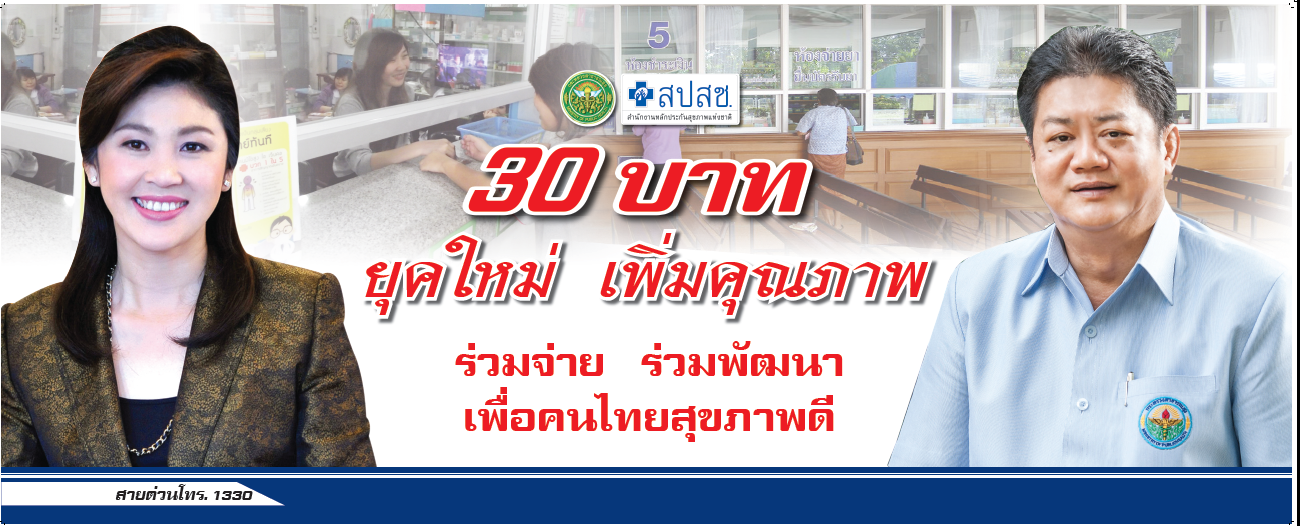 16
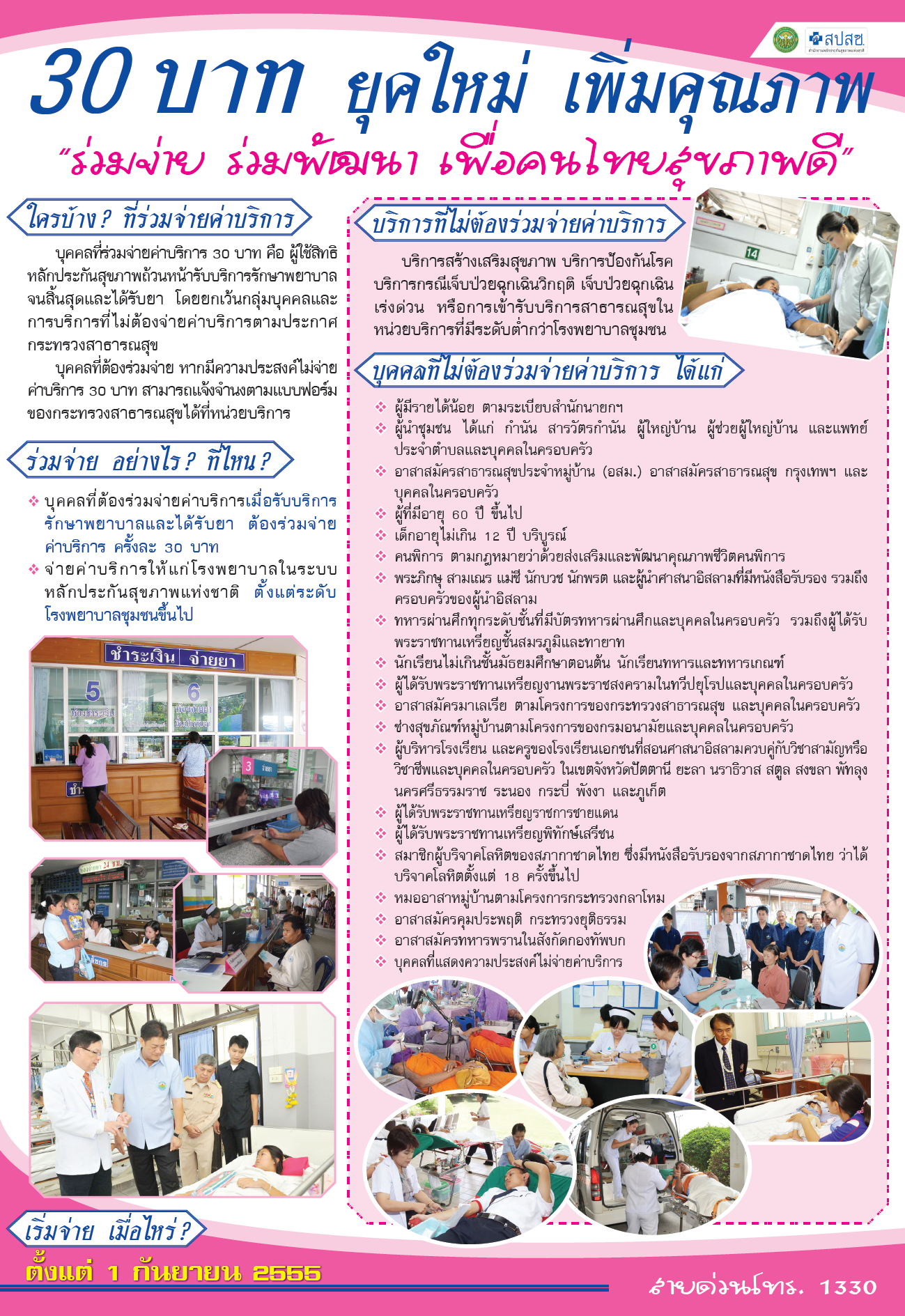 โปสเตอร์ 1
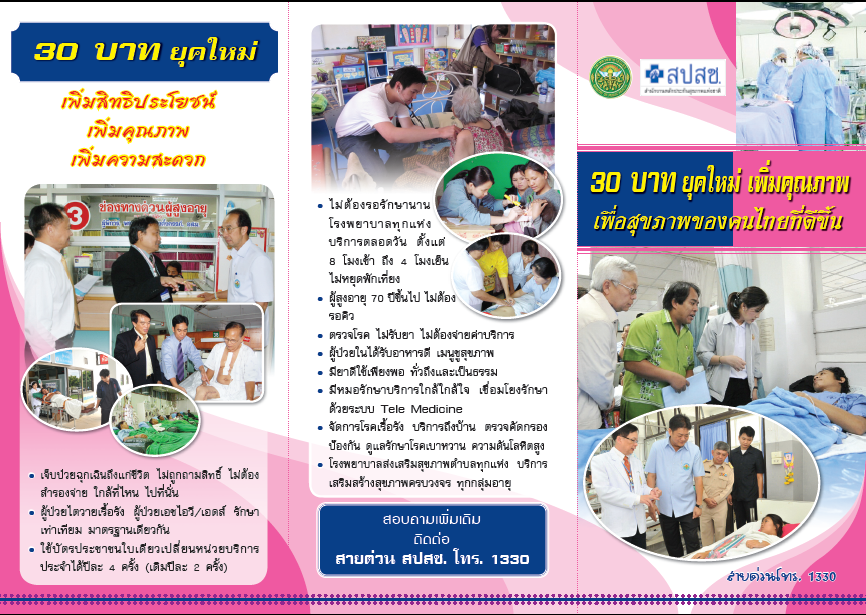 แผ่นพับ 1
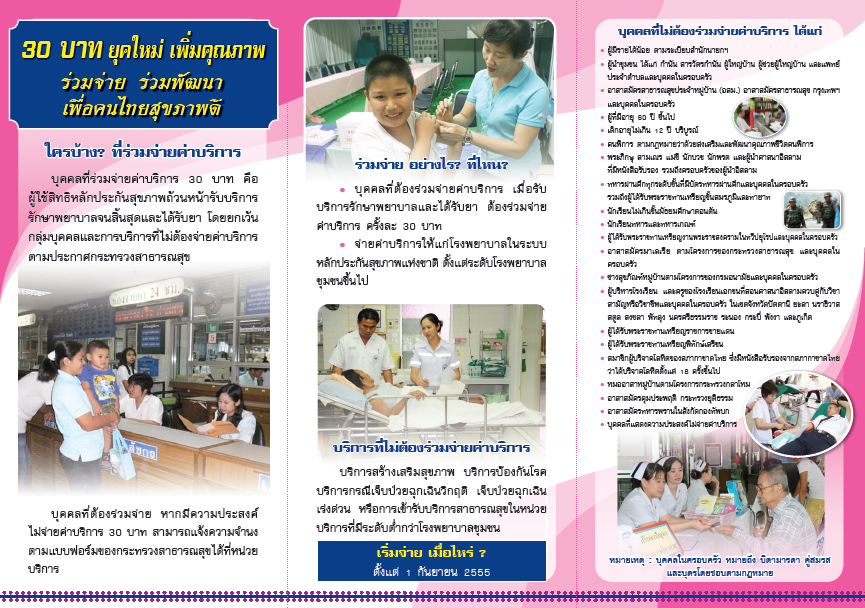 แผ่นพับ 2